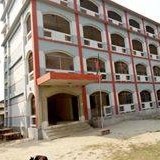 পাকুন্দিয়া আদর্শ মহিলা অনার্স কলেজ
আজকের পাঠে স্বাগত
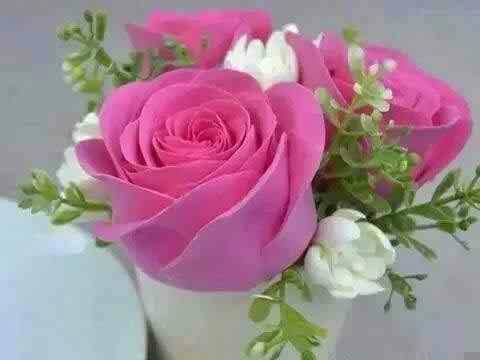 পরিচিতি
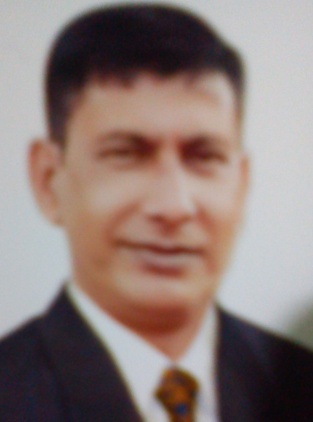 মোঃ নাজমুল হক আকন্দ
সহকারী অধ্যাপক(মনোবিজ্ঞান)
পাকুন্দিয়া আদর্শ মহিলা কলেজ
পাকুন্দিয়া,কিশোরগঞ্জ।
বিষয়ঃ মনোবিজ্ঞান
শ্রেণিঃএকাদশ-দ্বাদশ
ও স্নাতক ১ম বর্ষ
পত্রঃ  দ্বিতীয়
আজকের পাঠ
চল ও এর শ্রেণি বিভাগ
শিখনফল
চলের সংজ্ঞা বলতে পারবে।
চলের প্রকারভেদ বর্ণনা করতে পারবে।
চল নিয়ন্ত্রনের কৌশল ব্যাখ্যা করতে পারবে।
চলের সংজ্ঞাঃ চল একটি বৈজ্ঞানিক শব্দ। যার ইংরেজী শব্দ Varriable. Varriable বাংলা প্রতিশব্দ হলো চলনশীল বা পরিবর্তনশীল।
সুতরাং যা কিছু পরিবর্তনশীল বা যাকে পরিবর্তন করা যায় তাকে চল বলে।
নিচের ছবিটি দেখ
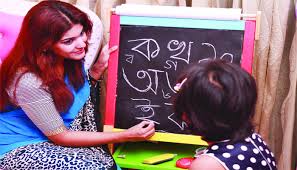 নিচের ছবিটি দেখ
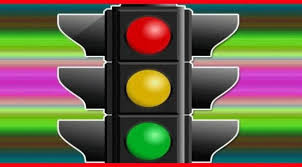 চলের প্রকারভেদ
চল নিয়ন্ত্রনের কৌশলসমূহ
ধন্যবাদ
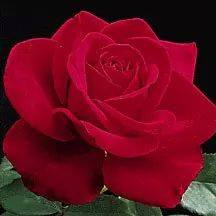